Вырубка 	лесов
Выполнила:  Саурская Е.Д.
   	воспитатель I кв. категории
    ГБОУ Школа № 2127
Москва
     2016 г.
Цель: сформировать отношение к вырубке леса.
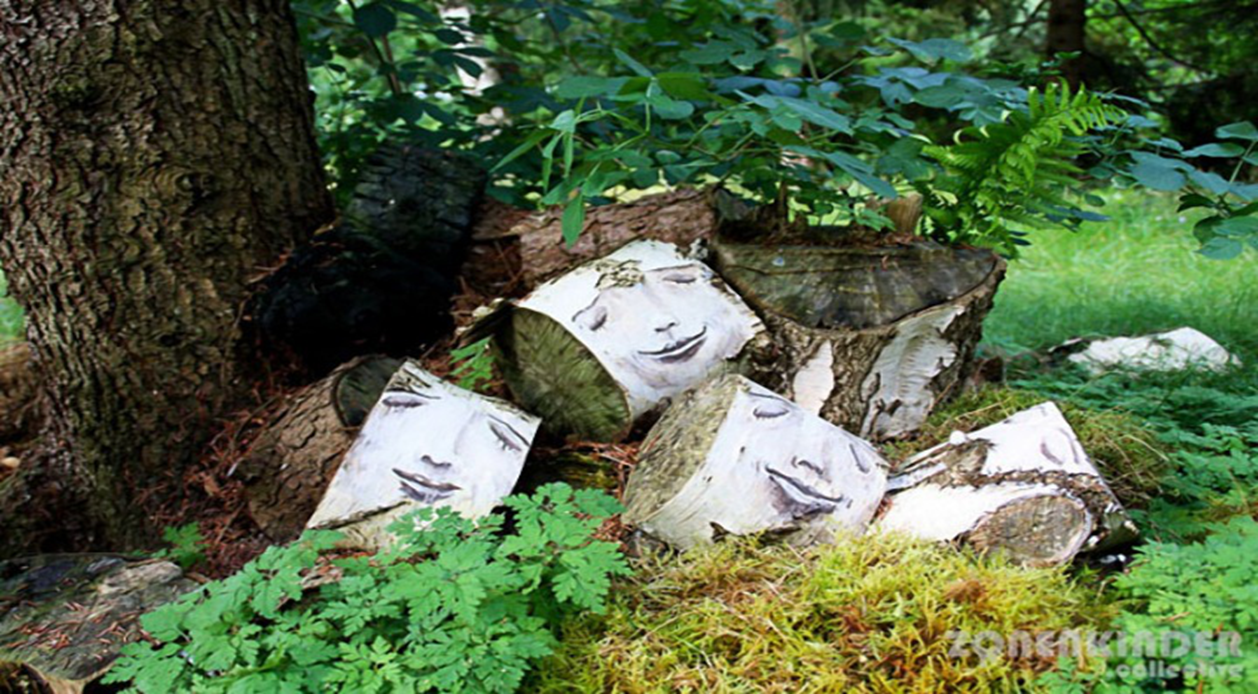 Проблема: как взять от леса необходимое человеку и при этом сохранить его.
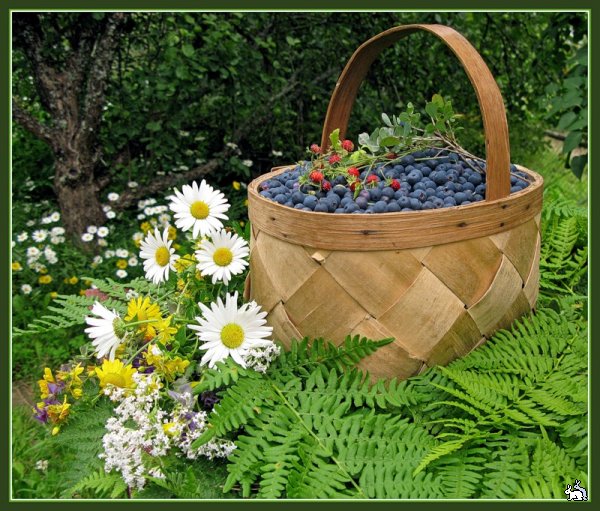 Гипотеза: без леса жизнь невозможна, поскольку 
«лес - это вода, вода - это урожай,  а урожай - это жизнь».
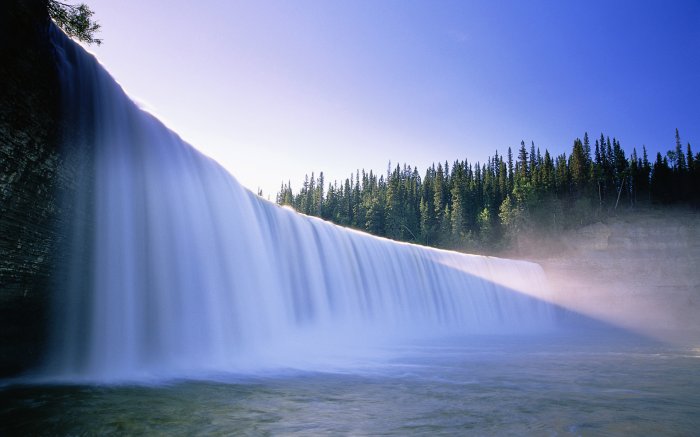 Задачи:- выявить значение леса в природном комплексе, в жизни людей, в развитии экономики.- найти пути восстановления леса.
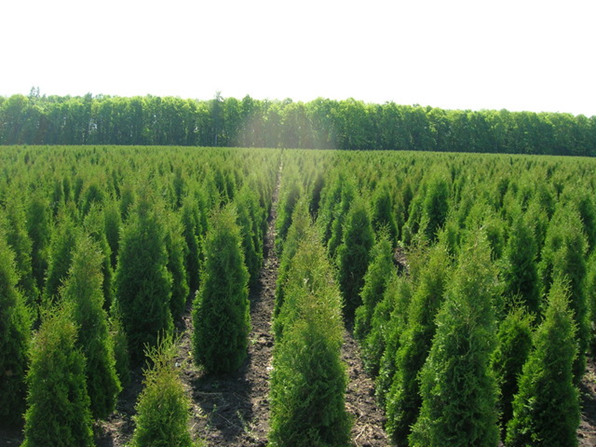 При взгляде из космоса на нашу планету видно, что на ней   преобладают цвета двух огромных пространств  -  
  это два океана -  вода и растительность.
Значение леса
Один гектар леса ежегодно поглощает    до  6 тонн углекислого газа,  50 тонн пыли и выделяет  до  5 тонн кислорода.
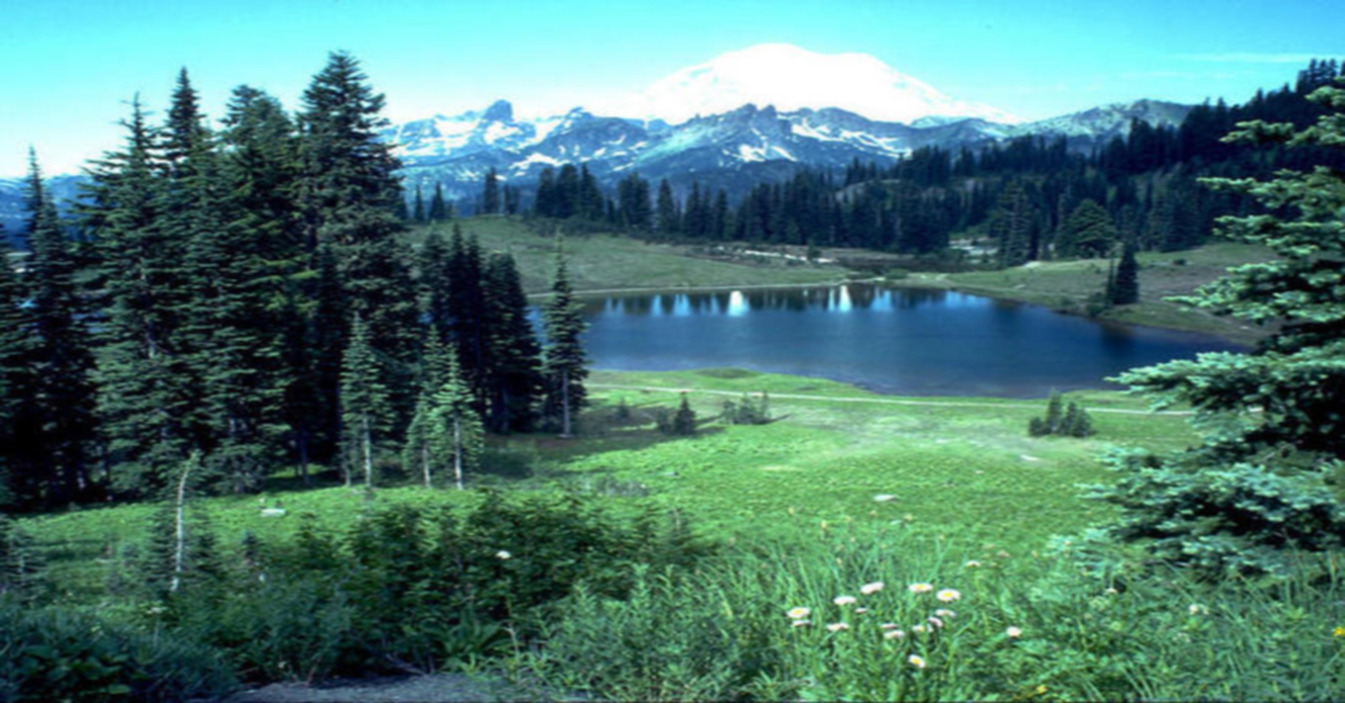 Лес– это:
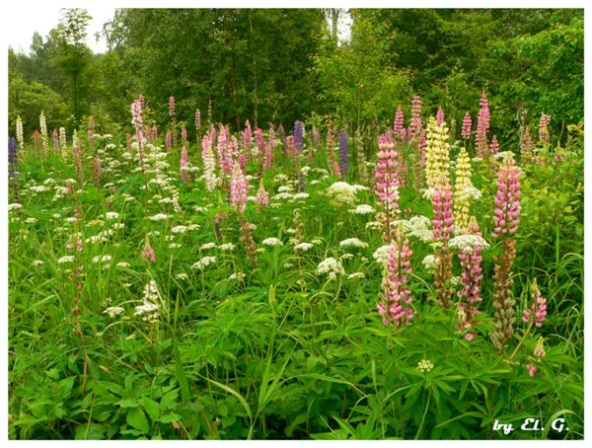 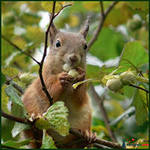 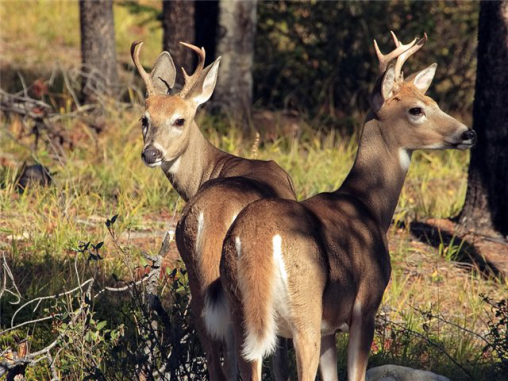 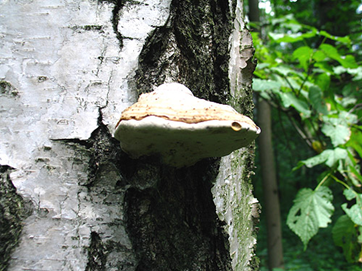 Место обитания животных и птиц
Лекарственные 
       травы
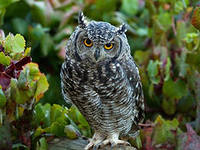 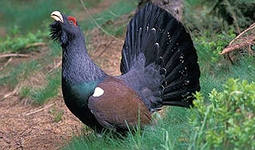 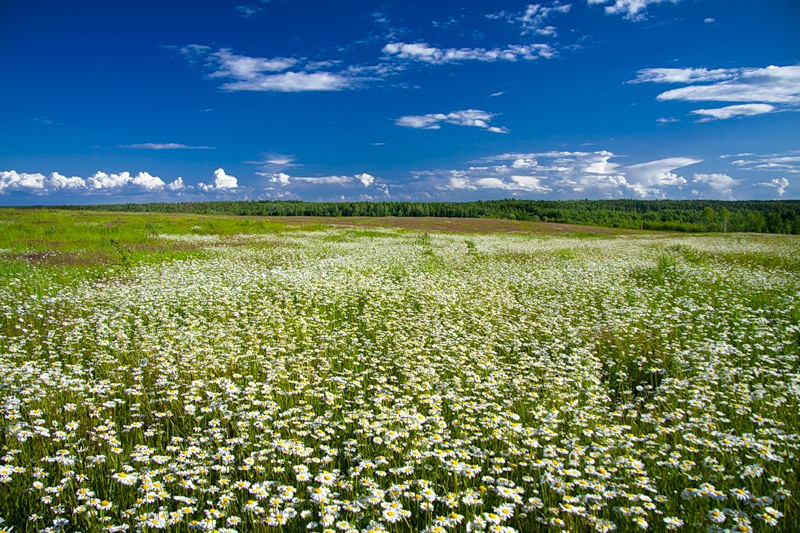 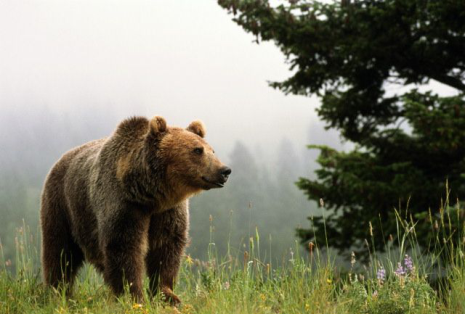 Лес – это:
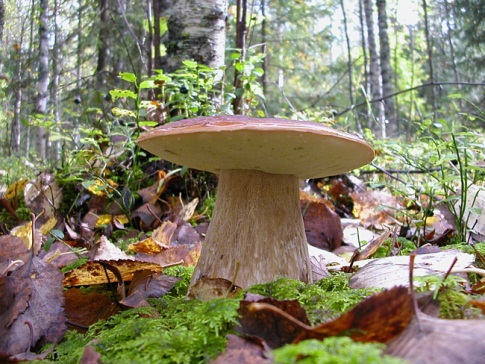 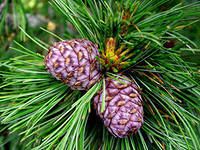 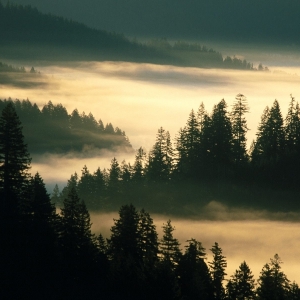 Грибы
Орехи
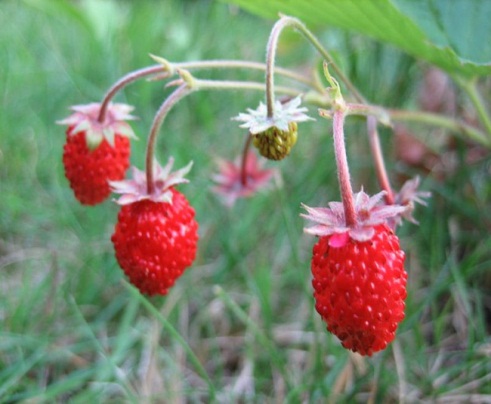 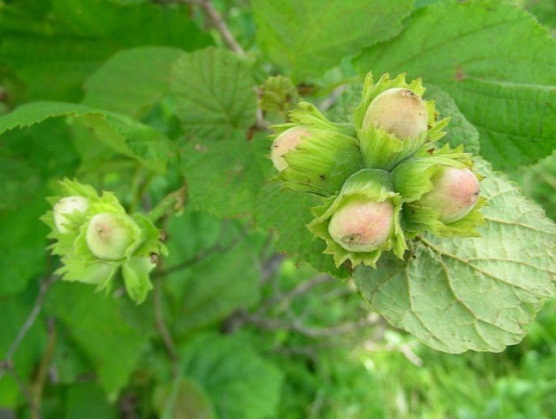 Чистый воздух
Ягоды
Лес – это строительный материал
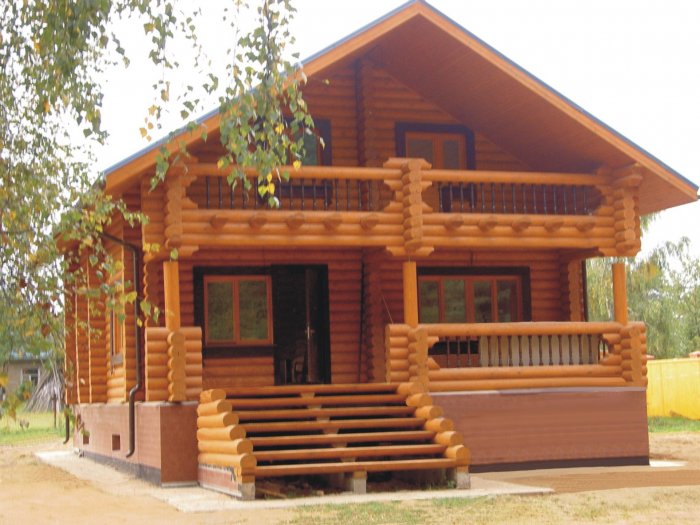 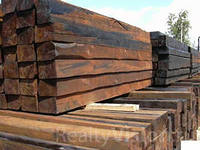 Древесина для постройки
Шпалы
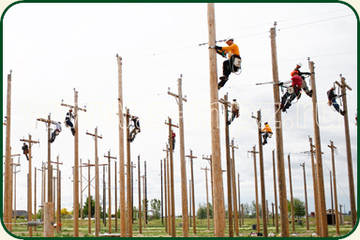 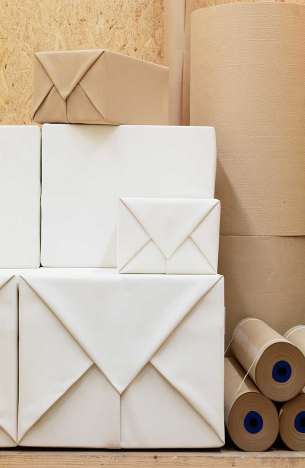 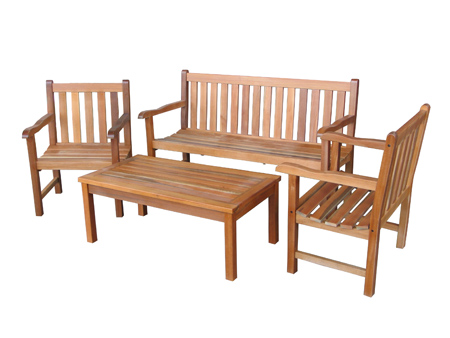 Мебель и бумага
Столбы электропередачи
Одной из важнейших экологических проблем в наше время является вырубка лесов.
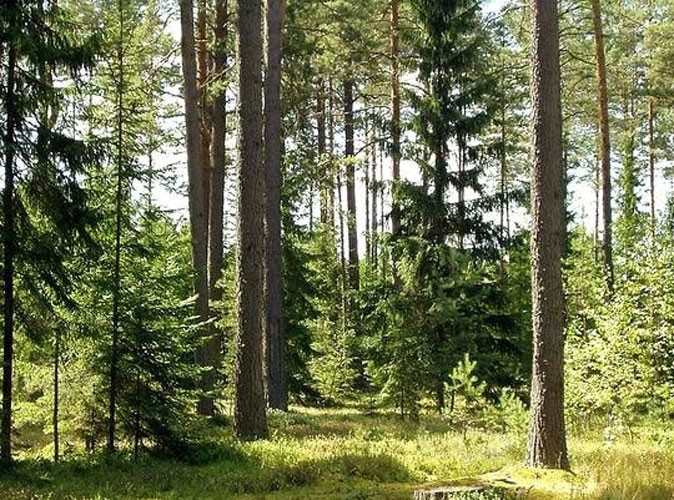 Вырубка лесов в Москве и области
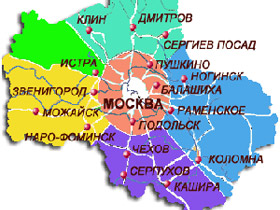 Лес уничтожается со скоростью    -  10-15 га в минуту, Восстановление леса на каждом гектаре требует  - 15 - 20 лет. За время существования цивилизации ликвидировано более  -  42% 
всей первоначальной площади леса на планете.
Выборочные рубки.
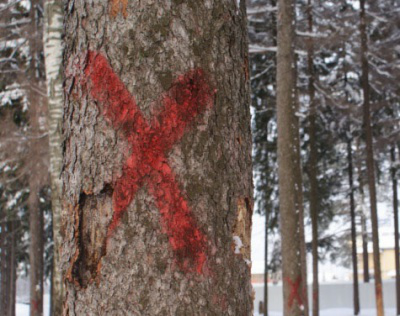 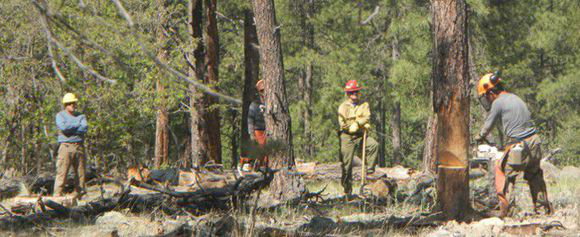 Сплошные
вырубки
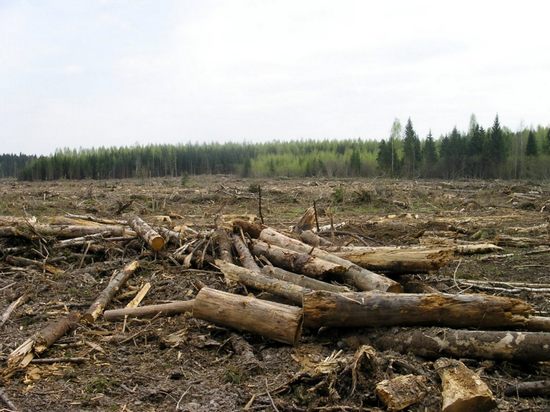 Постепенные рубки
Разрешенная вырубка деревьев в городе
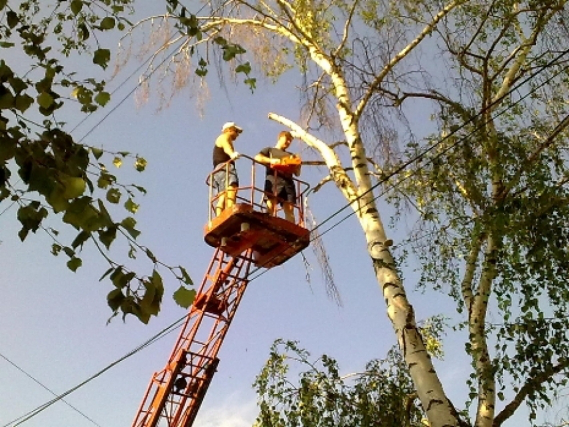 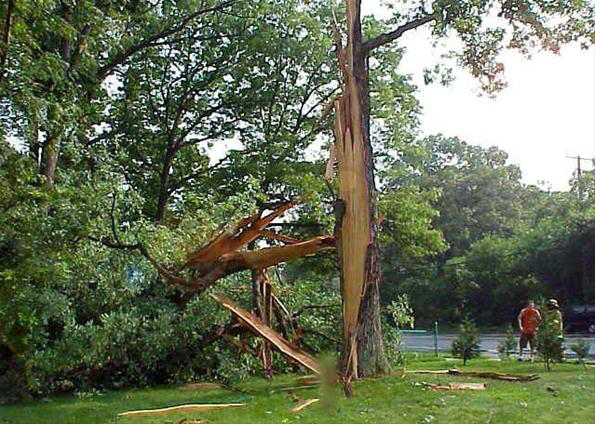 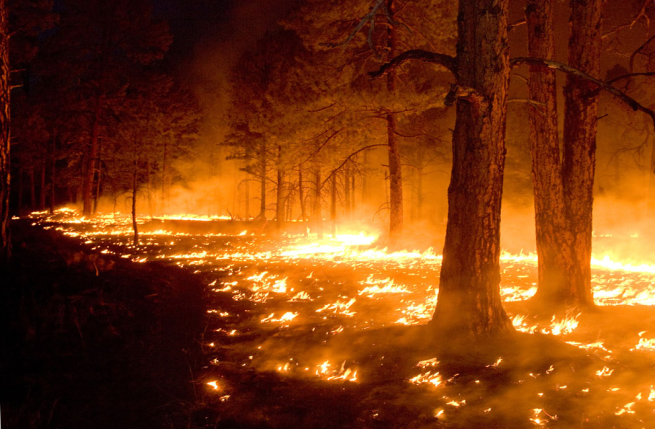 После пожара                      Обрезка
Засохшие деревья
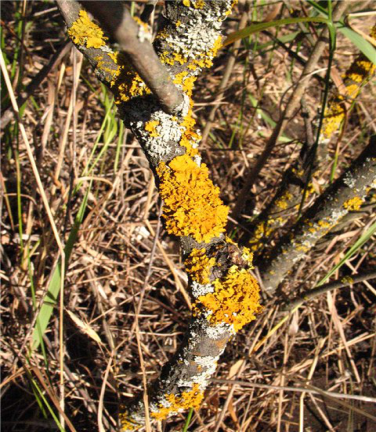 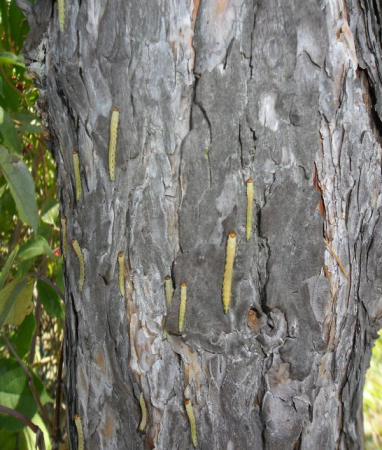 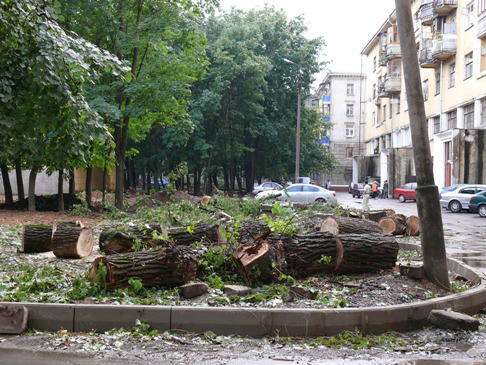 Больные деревья, которые поражены грибком, насекомыми
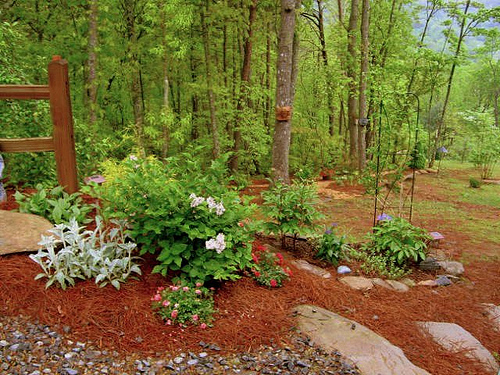 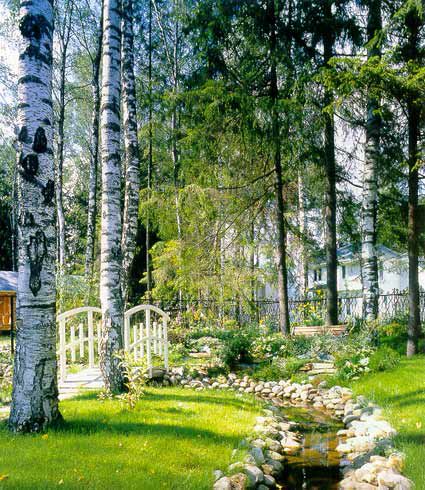 .
Специальная рубка - проводится в зеленой зоне и лесопарках во время формирования ландшафтного дизайна, а также усиления санитарных, гигиенических свойств лесов.
Санитарная рубка леса
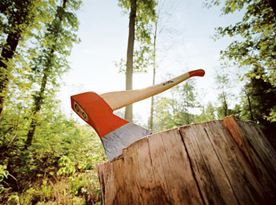 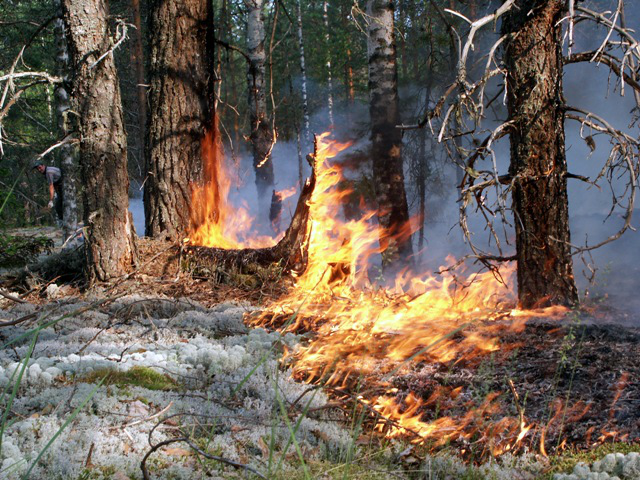 После жука -короеда
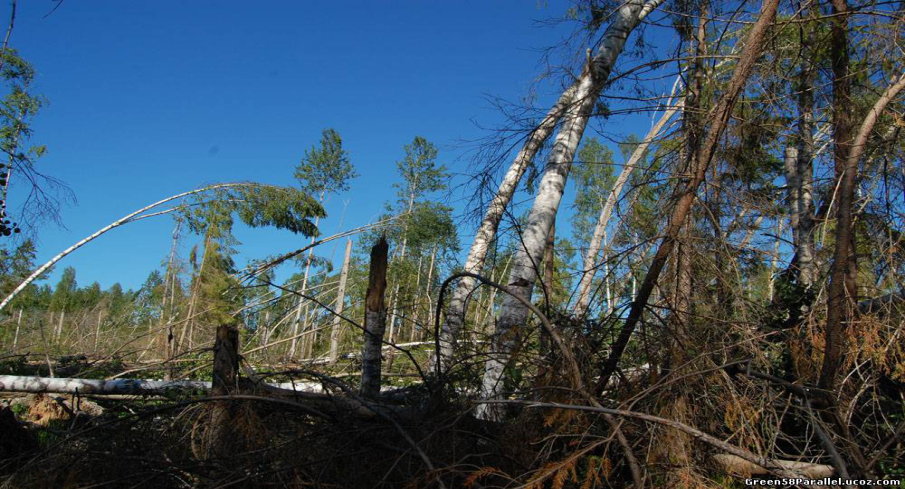 После пожара
От ветровала
Незаконные вырубки леса
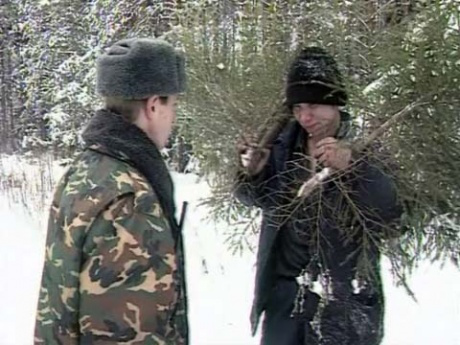 Новогодние вырубки
Браконьерские вырубки
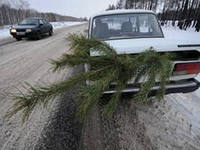 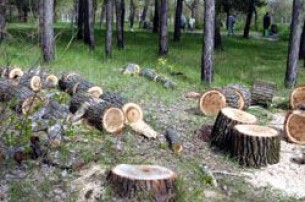 Последствия вырубки
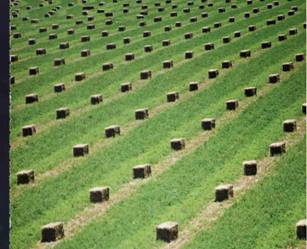 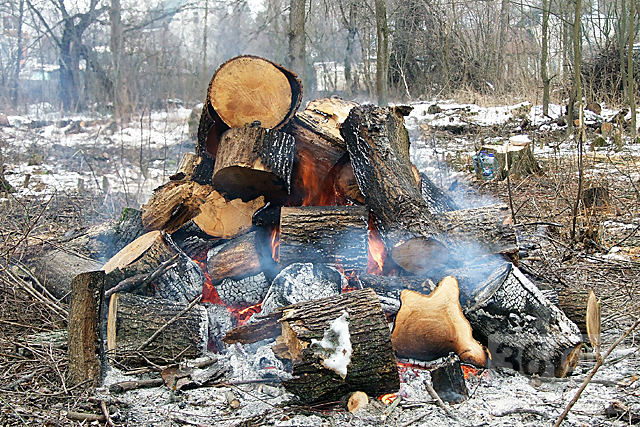 Пни с множеством голых полос и пятен
Многочисленные кострища
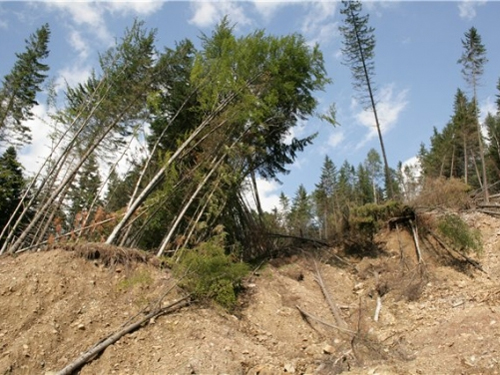 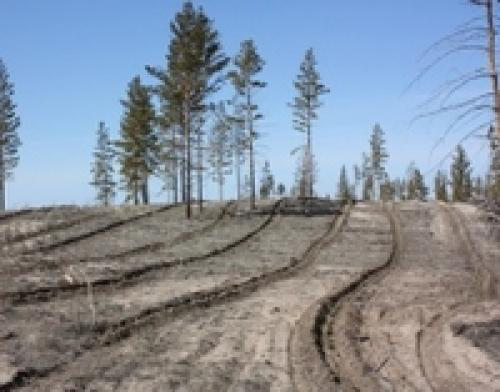 Сильно поврежденная 
     поверхность почвы
Оползни
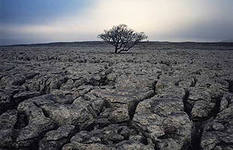 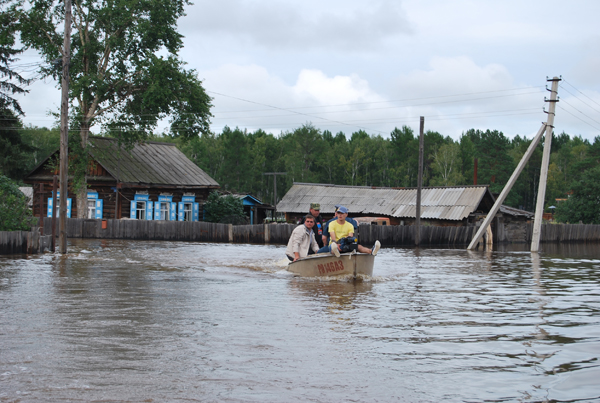 Эрозия почвы
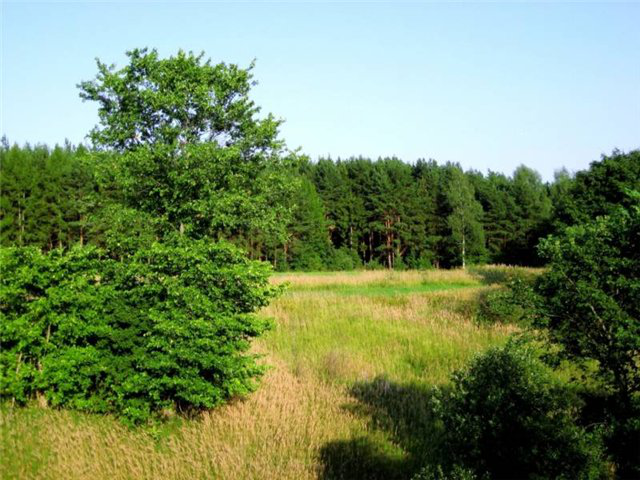 Наводнения
Сокращение  биологического    	разнообразия
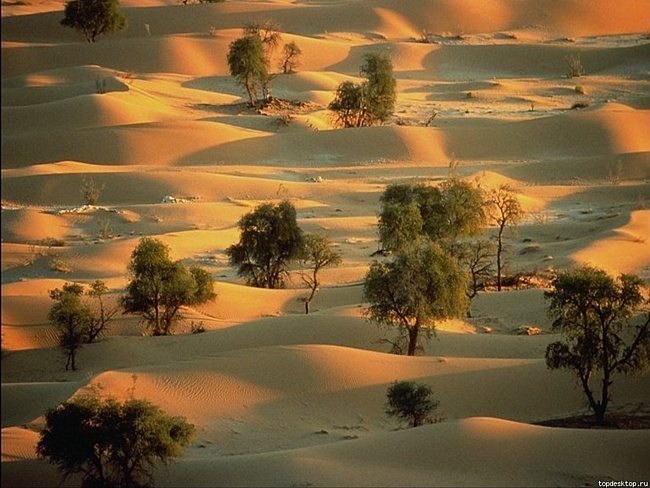 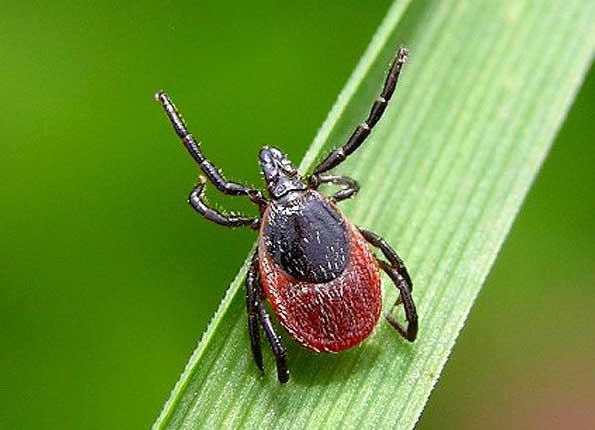 Опустынивание
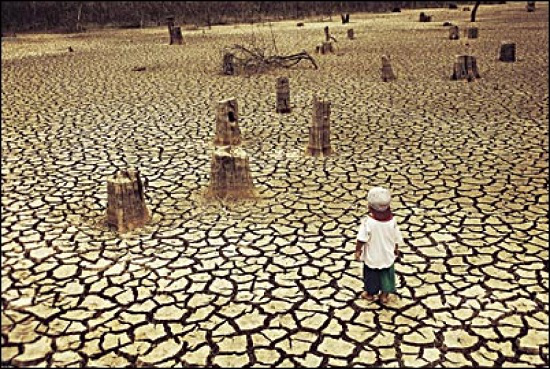 Инфекционные болезни
Засухи
Разрушается среда обитания леса
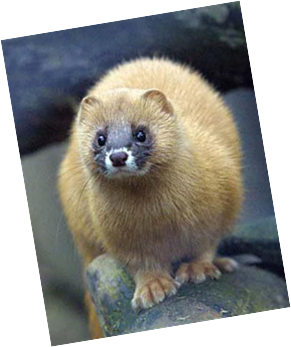 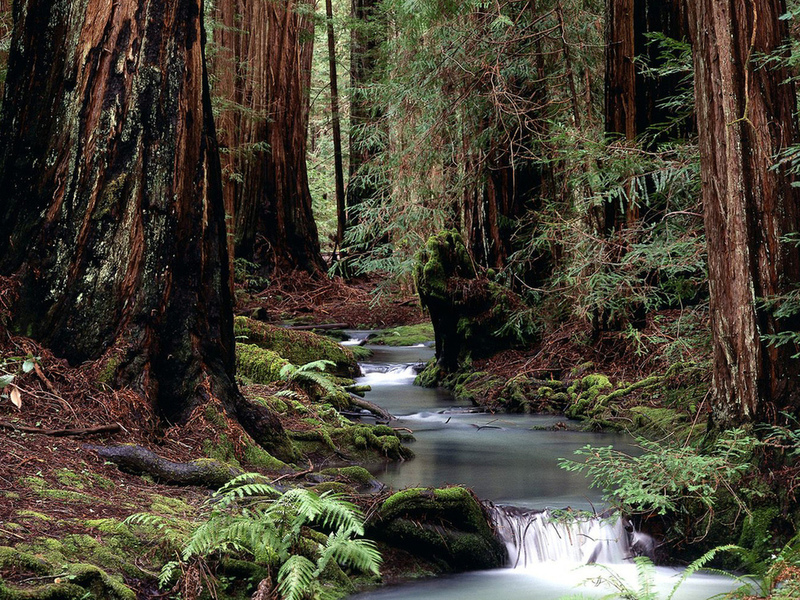 Грибы
Животные
Лишайники, травы
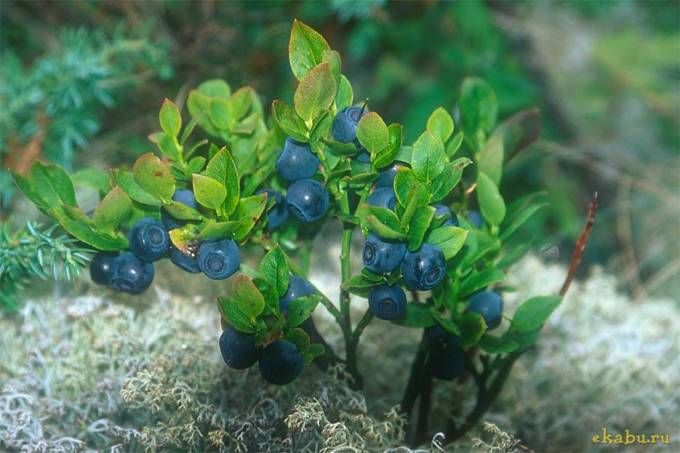 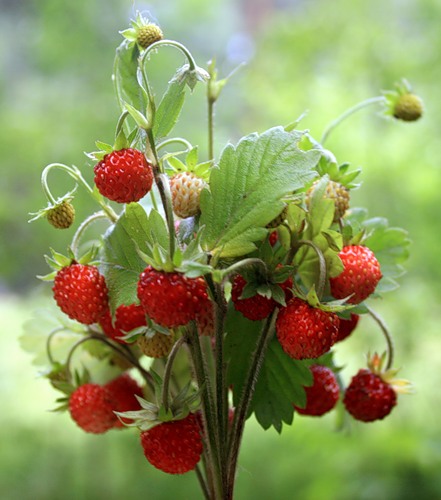 Ягоды
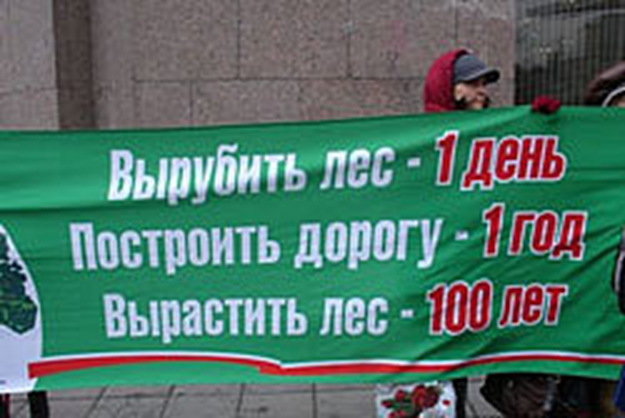 Вырубка Химкинского леса
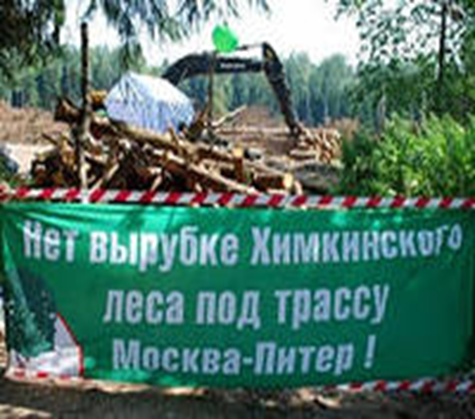 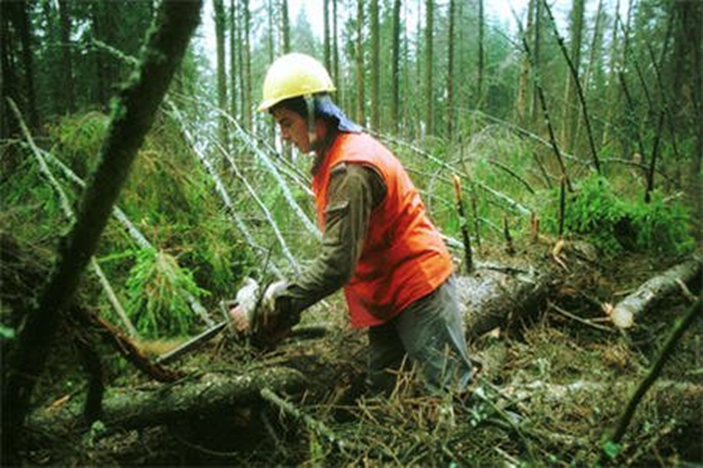 Вырубка в Солнечногорском лесу
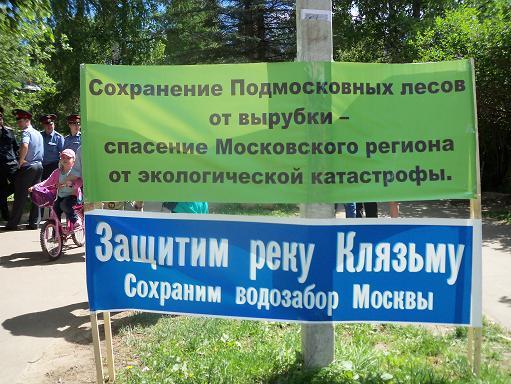 Вырубка в Битцевском лесу
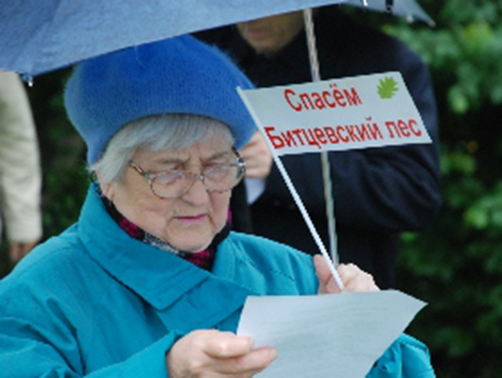 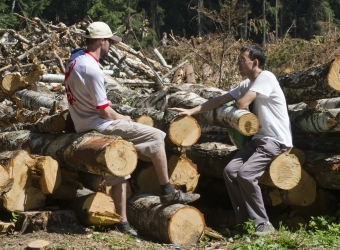 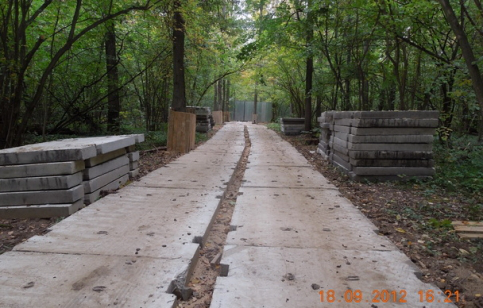 Вырубка леса в парке «Лосиный остров»
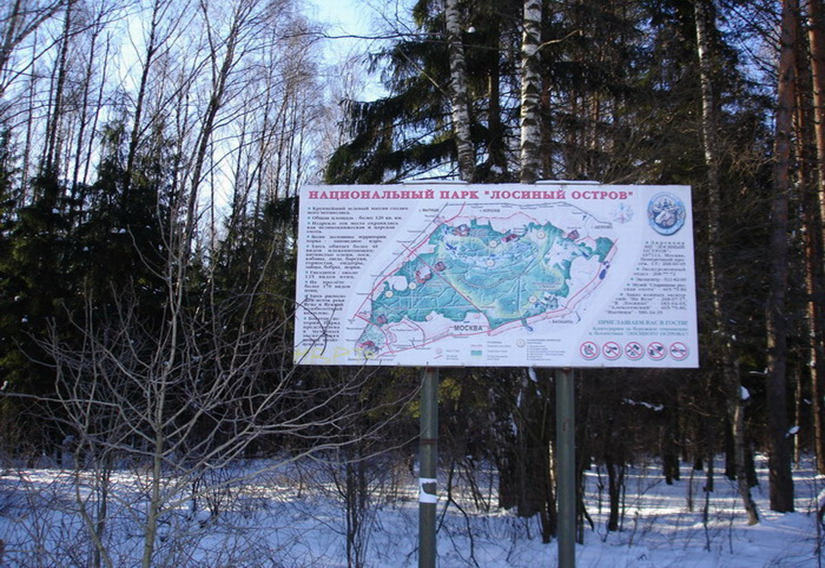 В Москве и Московской области, при любом виде собственности, необходимо получить разрешение на удаление деревьев. 
Выдают эти разрешения ( Порубочные билеты) следующие организации: 
- Департамент природопользования и охраны 
	окружающей   среды  г. Москвы. 
- Управление лесного хозяйства по Московской области.
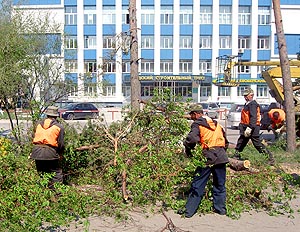 Удаление деревьев без официального разрешения преследуется по  закону вплоть до уголовного заключения! А именно:
 - Статья 8.28 (КоАП РФ). Незаконная рубка, повреждение лесных насаждений или самовольное выкапывание в лесах деревьев, кустарников.
   - Статья 260 УК РФ. Незаконная рубка лесных насаждений.
По оценкам Еврокомиссии, покупая или продавая лес, необходимо требовать сертификат о том, что лес был вырублен в соответствие с законами страны происхождения.
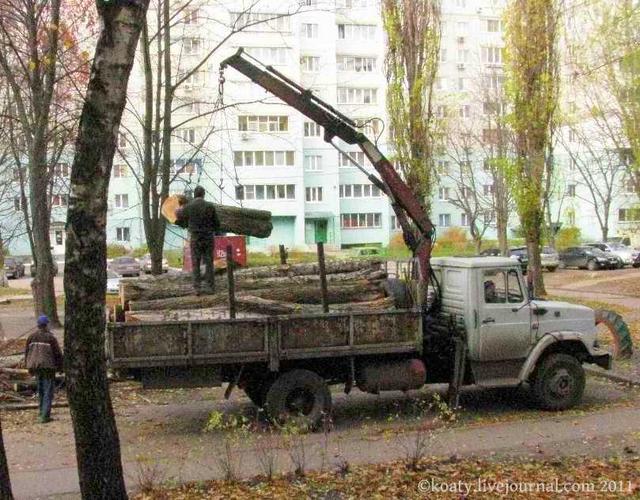 Лесовосстановление  обеспечивает :
непрерывное восполнение запасов древесины, изымаемых при рубках;
 выращиванием насаждений хозяйственно ценных пород;
а также сохранение природоохранных и других полезных свойств леса.
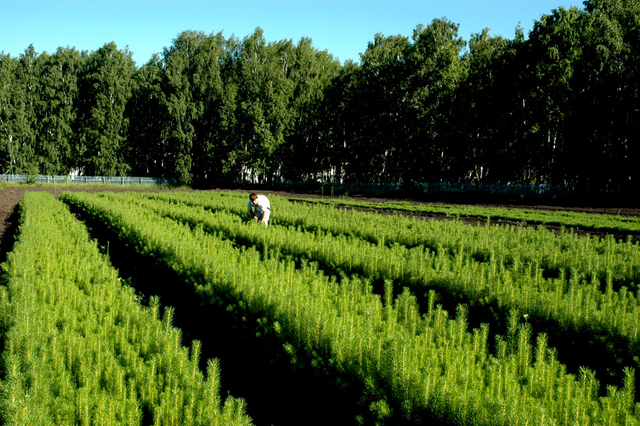 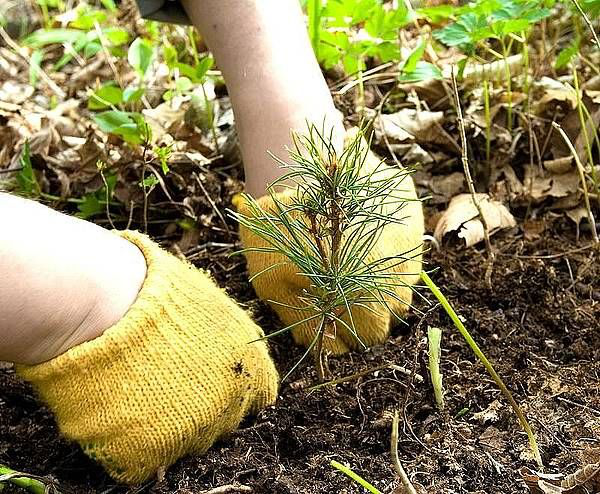 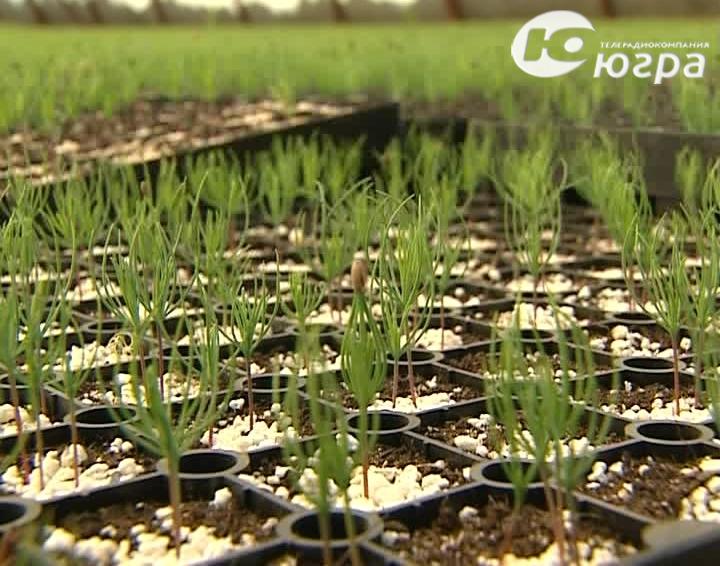 Посадка леса
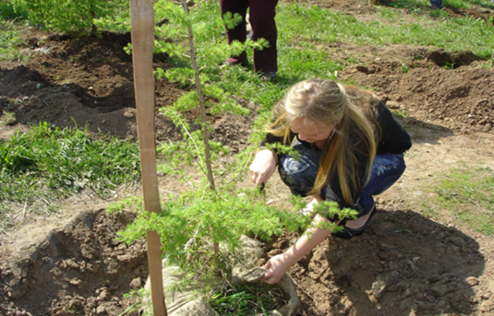 Посев леса
Методы восстановления леса
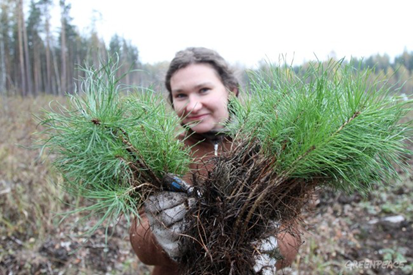 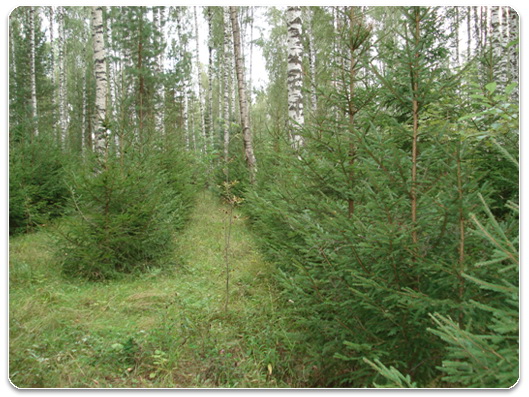 Искусственное 
восстановление         	леса
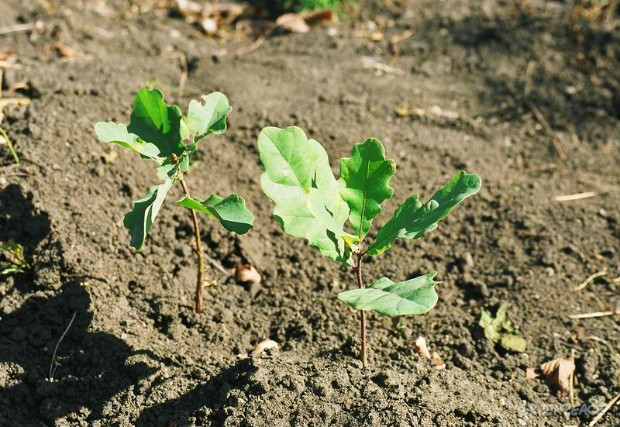 Естественное 
восстановление леса
Новизна:- презентация может быть использована для ознакомления воспитателей с проблемой вырубки лесов;-при проведении консультации для родителей по проблеме вырубки лесов;- при изучении темы «Лес» в старших группах детского сада.
Вывод:
Лес – это исчерпаемый природный ресурс, и наша задача сделать его неисчерпаемым, а для этого необходимо  разумно использовать данные нам природой богатства. Надо уделять внимание воспроизводству леса, как путём восстанавливающих количество деревьев лесопосадок, так и полного запрещения в некоторых лесах любой хозяйственной деятельности. 
Значение восстановления леса после рубок состоит  в том, что оно обеспечивает непрерывное и эффективное восполнение запасов древесины.
Берегите лес!
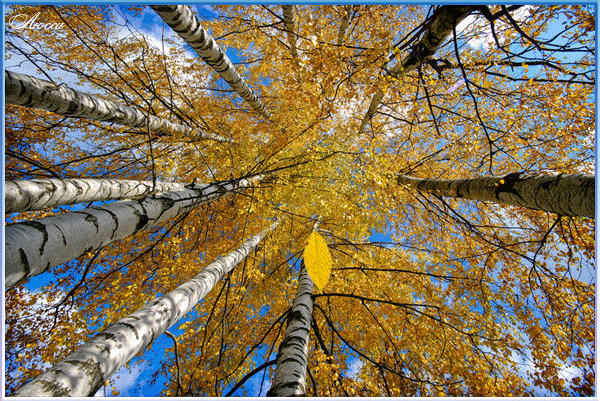 Спасибо за внимание!